New York City College of TechnologyDepartment of Dental HygieneDEN 2300 Case Presentation
Student’s Name: Joanne Lin
                       
                       Date: 12/09/2019
Patient Profile
Mr. S. is a 22 Year-old Asian male.
College student, lives in Queens of New York with his parents. He currently has no dental insurance and has to pay out-of-pocket for care.
His last dental examination was over 10 years ago. No X-rays were taken at that time.
Patient states brushing twice a day with a soft manual toothbrush, using Crest toothpaste with fluoride, flosses occasionally.
Chief Complaint
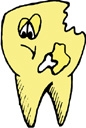 Patient states that “My teeth need a professional cleaning ”
He has a crown on tooth #8 and black staining and calculus on most of his teeth. 
Mr. S. would like to get his teeth cleaned so he can have white and shiny teeth and better-looking smile.
He also is concerned about having cavities.
Health History Overview
Blood Pressure: 111/80 , Pulse 78,  ASA I     
Medical Conditions:
Non-Smoker and non-drug user 
Allergies to mushrooms
Allergies to unknown antibiotics 
   and medications (lead to dyspnea) 
Current Medications: 
No medications taken
Explanation of Conditions
Dental Fistula
Definition: A small canal that is developed between the apex of a tooth to the surface of the oral cavity near the gingiva. This canal acts as a passageway that drains away infections. This reaction occurs when an abscess bursts.
Causes: 
    -Untreated abscesses
    -Untreated tooth decay
    -Failed root canal treatment
    -Fractured root
    -Congenital defect
    -Result of oral surgery
Explanation of Conditions (continued)
Common Signs and Symptoms:
   -Small bump in mouth
   -Asymptomatic
   -Little to no pain (unchecked draining)
   -Pain and swelling around gums (blocked draining)
   -Uncomfortable (brushing, snacking, etc.)
   -Unpleasant taste
How Condition is Managed
Treatment
    - The treatment options are based on causes of dental fistula. The first line of  
       professional defense is to deep clean the infected area around fistula to allow the
       accumulated pus to drain out and prescribe antimicrobial therapy if gum infection 
       is also involved. If the patient has an infected tooth, drilling to help draining and 
       tooth extraction are common treatment options
How is the patient currently managing his/ her condition?
     -Patient did not visit a dentist to manage his condition when an abscess formed    
      on top of teeth near the gum area. He does not realize that it is a sign of oral 
      pathology and left it untreated. The fistula is not currently draining.
How Condition is Managed
Reference:
“Dental Fistula: Description, Causes and Treatment.” Leading Implant Centers,   
        https://www.leadingimplantcenters.com/knowledge/diseases/dental-fistula/.
Adminplogg. “Dental Fistula: Bücco.” Bücco - Guide Des Soins, Trouver Le Bon  
      Dentiste Selon Vos Besoins, 14 Jan 2019,   
       https://www.guidedessoins.com/en/dental-fistula/.
Dental Hygiene Management
Are there any contraindications to dental hygiene care? 
    -No contraindications to dental hygiene care.

Are there any other patient management strategies that need to be considered  or included given the identified condition(s) and/or medications?
    -Scheduled an urgent dental examination
    -Maintain oral hygiene regiment to ensure healthiest oral environment 
    -Take antibiotics prescribed by dentist or doctor to contain infection
    -Endodontic treatment or root canal therapy
    -Surgical intervention
Dental Hygiene Management
Reference:
“Dental Fistula: Identify, Treat and Prevent.” Colgate® Oral Care,   
       https://www.colgate.com/en-us/oral-health/conditions/mouth-sores-   
       and-infections/dental-fistula--identify--treat-and-prevent.
 Swatms, and Name *. “Parulis Fistula: Dental Abscess Treatment and        
      Symptoms.” Maiden Lane Dental Associates, 22 Aug. 2018,    
      https://maidenlanedental.com/parulis-fistula-dental-abscess-treatment-
      and-symptoms/.
COMPREHENSIVE ASSESSMENTS
Radiographs
Radiograph Findings:
    -Some mild vertical bone loss detected on UL posterior.
    -PAP above tooth #8
    -RCT on tooth #8
Summary of Clinical Findings
Extraoral Examination: multiple moles on the face around cheek area.
        Intraoral Examination: Ankyloglossia. 3X3 mm round shaped fistula that is non-draining 
        on buccal area of maxillary incisor between tooth #8 and #9.
2.    Occlusion: bilateral Class I occlusion with overjet 4mm and overbite 30 %.
3.    Deposits 
Generalized extrinsic black stains due to poor oral hygiene.
Localized subgingival calculus on interproximal areas.
Dental Charting
Dental Findings:
    -PFM on tooth # 8
    -RCT on tooth #8
Caries Risk Assessment
No clinical or radiographic evidence of caries present. 
The risk of caries will be low.
Gingival Description & Periodontal Status
Gingival Assessment:
  -Initial Visit
   Generalized inflamed redness and rolled gingival margins. The      
   consistency of gingiva is firm and shiny. Minimal bleeding 
   upon probing.
  -1st Revisit 
   No changes in gingiva from initial visit. No residual calculus deposits   
   found on #1-#3
Periodontal Charting
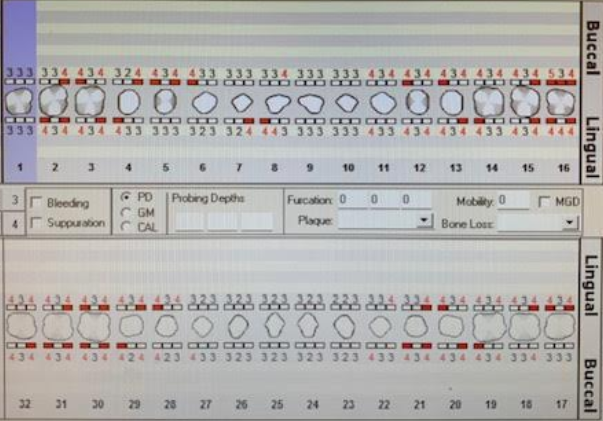 Significant findings:
   -Generalized 2-3 mm probing depths on most of incisors
   -Localized 4-5 mm probing depths on premolar and molars  
   -Minimal BUP.
Dental Hygiene Diagnosis
Patient has general Type I with localized Type II Periodontitis in active stage due to BUP. Patient presents with generalized 2-3 mm with localized 4-5 mm probe depth. Patient also clinically presents with fistula on top of tooth between #8 to #9. The FMS shows radiolucency on the apical and lateral areas of tooth #8 that further verifies patient has the periapical pathology above maxillary incisor #8. Furthermore, the radiograph gives evidence that show slight vertical bone loss on some of areas.
Dental Hygiene Diagnosis
Risk for Caries:
 -Patient at a low risk for caries due to no caries detected clinically and 
  radiographically.
Dental Hygiene Care Plan
Initial Visit: Oct 01, 2019: 
   Patient Education: Flossing “C” Technique
   Debridement: #1-3
   Pain management: none
Visit 2: Oct 23, 2019
   Patient Education: Power assisted brush
   Radiographic Digital: FMS 
   Debridement: #4-8, LR, UL and LL
   Pain management: none
   Coronal Polish: Engine
   Other: Topical fluoride (Varnish)




The DH Care Plan is the recipe...it is EVERYTHING you are planning to do, recommend, including patient management and appointment scheduling, oral self-care, dietary guidance, debridement, pain management, etc......Use more than one slide if necessary.
Dental Hygiene Care Plan
No pain management needed because patient was able to tolerate discomfort during the treatment. 
The patient was recommended for BWs during initial visit according to age and radiographic history of patient. However, the patient has a dental fistula above tooth #8. The treatment plan was modified after discussing with the faculty. A FMS was assigned to the patient instead of taking BWs because it can better detect oral pathologies if presented.
Consent for Treatment/treatment plan
Implementation –Treatment
Preventive Services
   Oral Self-care Instruction:
   Visit 1: Flossing “C” Technique
   Visit 2: Power assisted brush and Fluoride treatment (Varnish)
Stain and soft material covering most of interproximal areas and up to one-third of some tooth surfaces. Patient uses manual brush for daily home care. The combination of flossing and power assisted brush can easily reach difficult areas to remove biofilm efficiently. New OHI instructions may better improve patient’s oral health.
Implementation –Treatment Continued
Debridement Performed
      - Initial Visit: Hand debride on teeth # 1-3 at initial visit
      - 2nd visit: Hand debride and ultrasonic on tooth #4- #8, LR, LL and UL. Use 
         engine polish after scale completion and apply varnish.
         No pain management involves in both visit. Patient is good tolerance.
The challenge I had with debridement was that the patient has slight protruded maxillary central incisors with tight interproximal spaces. Partial black stain that was present in interproximal area between maxillary central incisors was difficult to remove. The gingival tissue is enlarged and inflamed around central incisors which increased discomfort level for the patient and increased the risk of tissue trauma.
Evaluation of Care – Outcome of Care - Prognosis
The dental hygiene treatment will gradually change patient’s oral condition from poor to excellent if patient has regular dental visits and keeps good home care habits. His gingival inflammation will be improved. The gingival margin will have better adaptation. The consistency of gingival tissue becomes firm and matte in appearance. There will be no bleeding upon brushing. Patient able to obtain a better-looking smile.
Referrals
Referral given to patient for periapical pathology of tooth #8. 
Referred patient to the oral surgeon. Patient needs treatment for PAP of tooth #8.
Continued Care Recommendations
The re-care interval I recommend to this patient is 3 months due to: 
 Patient has poor biofilm control at the initial visit and he may not follow OHI instruction for daily home care after treatment completed.
Patient is only 22 years old and developed PAP and has slight bone loss without concepts of oral pathologies and health.
Patient has no dental insurance currently. He needs regular dental visits to improve his oral health.
Final Reflection
I was able to provide the patient with correct and suitable oral hygiene instruction to help with his homecare. The oral condition of patient was improved from fair to good after he followed the instructions. The thing I went wrong is that I  suggested BWs based on the patient’s age and radiographic history. The FMS is more suitable according to patient’s needs because it can better to detect oral pathologies than BWS. I changed my instrument selection due to patient having enlarged margins and tight interproximal spaces on maxillary anterior areas. I used the Sub 0 instead of anterior sickle to remove stain between tooth #8 and #9 to avoid irritating the gingival tissue. The working end of anterior sickle is thick and can create discomfort or pain during hand debridement. The various experiences with different patients is a learning process that always expands my knowledge, confidence and ability in clinic. Although I had some difficulty, I was able to learn from from this experience.